The travelling-salesman problem——证明旅行商问题是NPC问题
By 王睿
2017年4月26日
TSP
一个售货员必须访问n个城市，他希望进行一次巡回旅行，恰好访问每个城市一次，并最终回到出发城市。这个售货员从城市i到城市j的旅行费用为一个整数c(i, j),旅行所需的全部费用是他旅行经过的各边费用之和，而售货员希望使整个旅行费用最低。
        把该问题模型化为一个具有n个顶点的完全图，需要找到一个哈密尔顿回路，且这个回路各边的权重和最低。
TSP对应的判定问题的形式语言
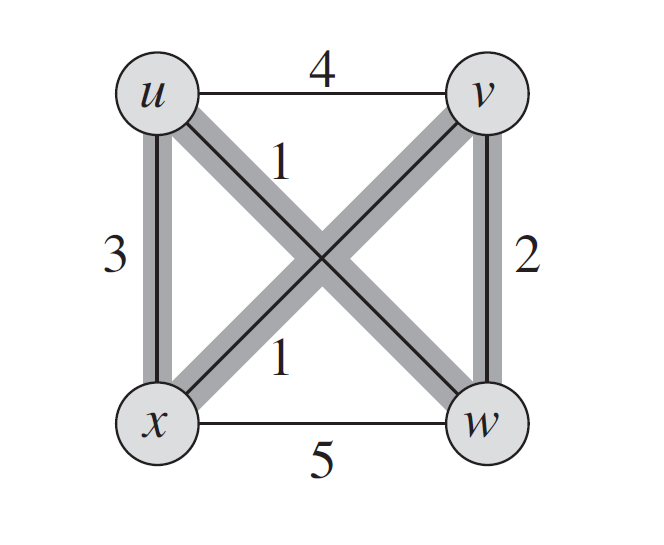 An instance of the travelling-salesman problem. Shaded edges represent a minimum-cost tour, with cost 7.
NPC证明方法
Proof
Proof
Proof
Q & A